Experiments in the Wild:Public Evaluation of Off-Screen Visualizations in the Android Market
Niels Henze and Susanne BollUniversity of Oldenburgforename.lastname@uni-oldenburg.deBenjamin PoppingaOFFIS – Institute for Informaticsbenjamin.poppinga@uni-oldenburg.de
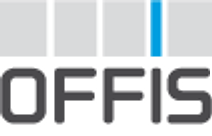 Any pubs in Reykjavik?
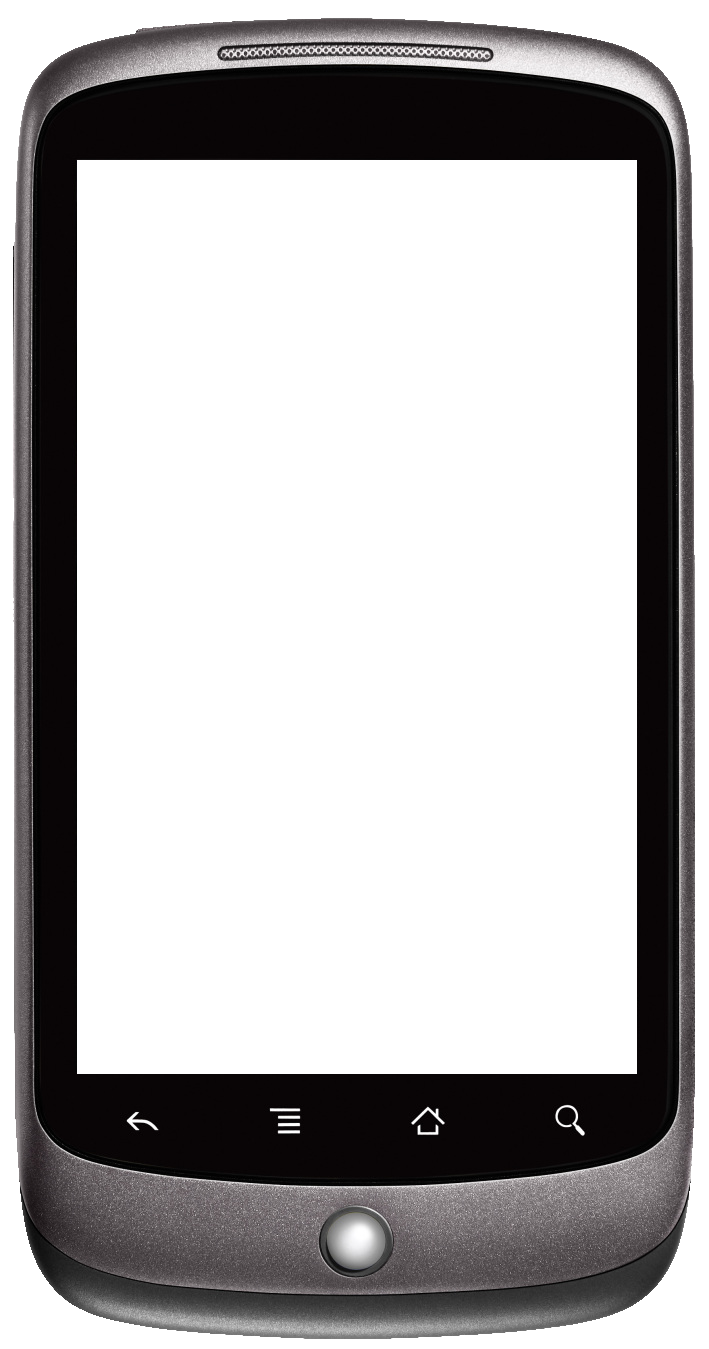 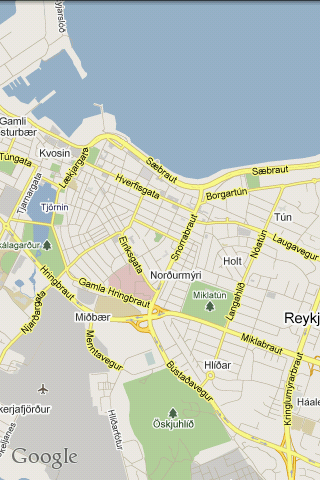 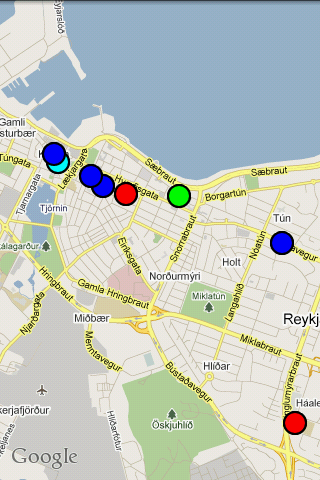 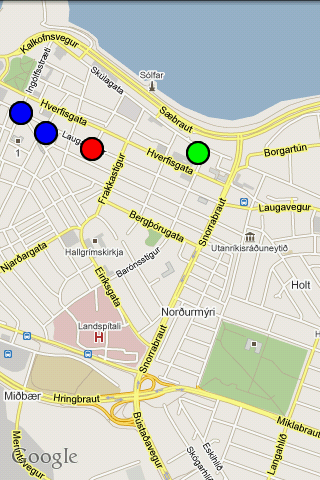 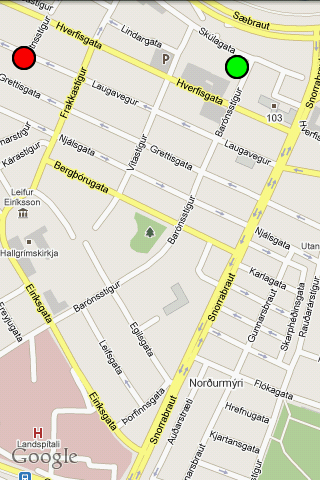 Visualizing the off-screen for digital maps
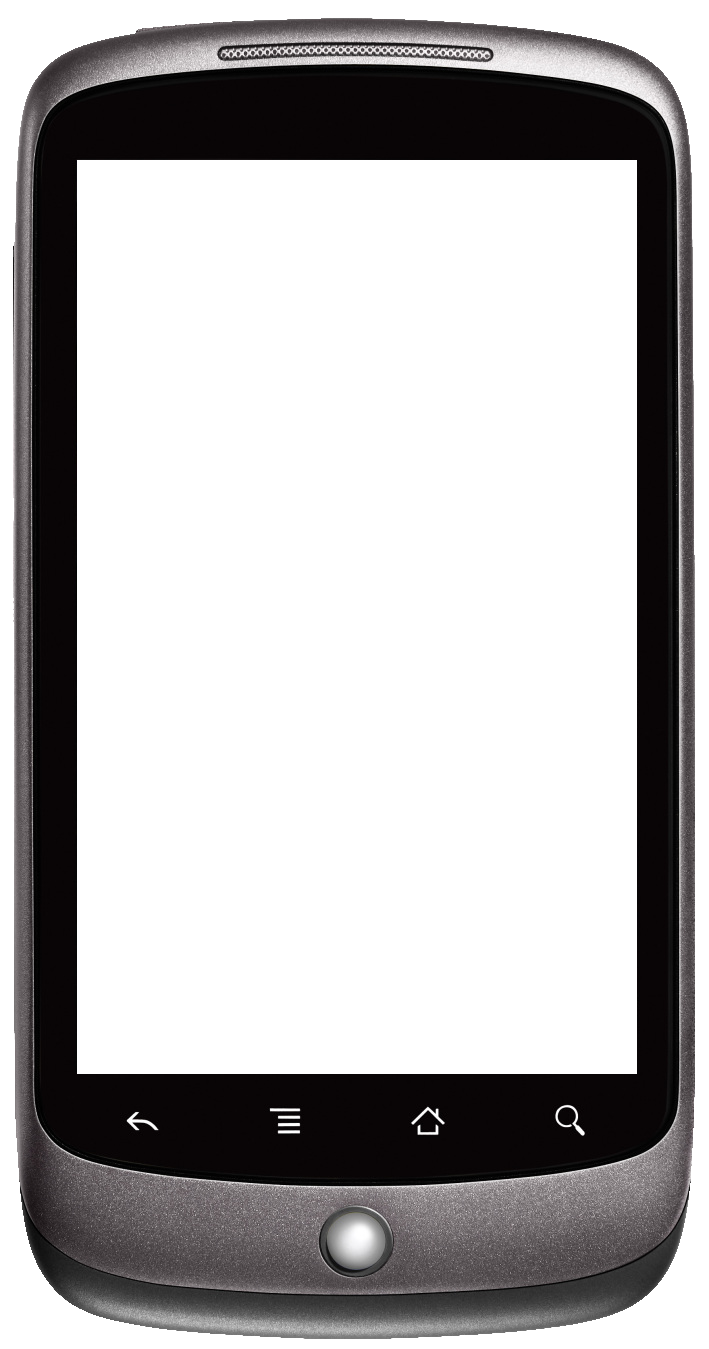 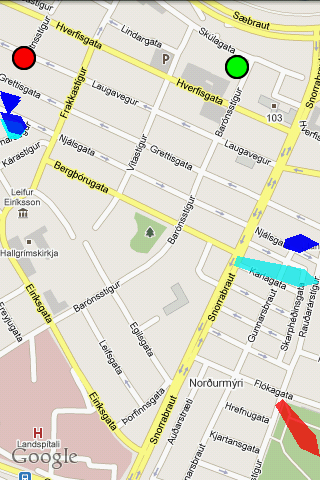 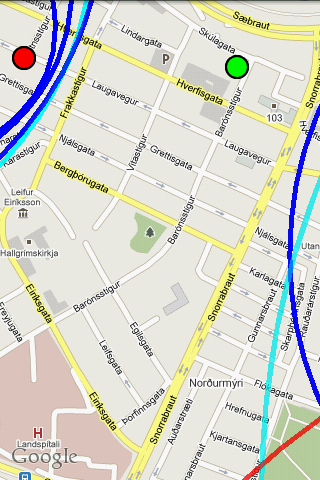 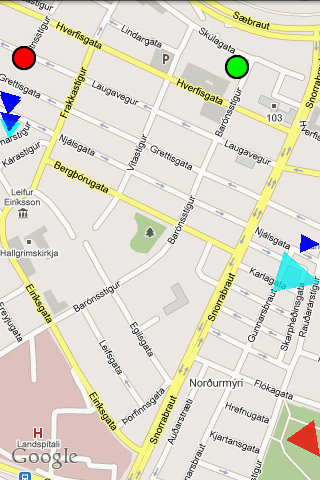 Halos, scaled arrows & stretched arrows
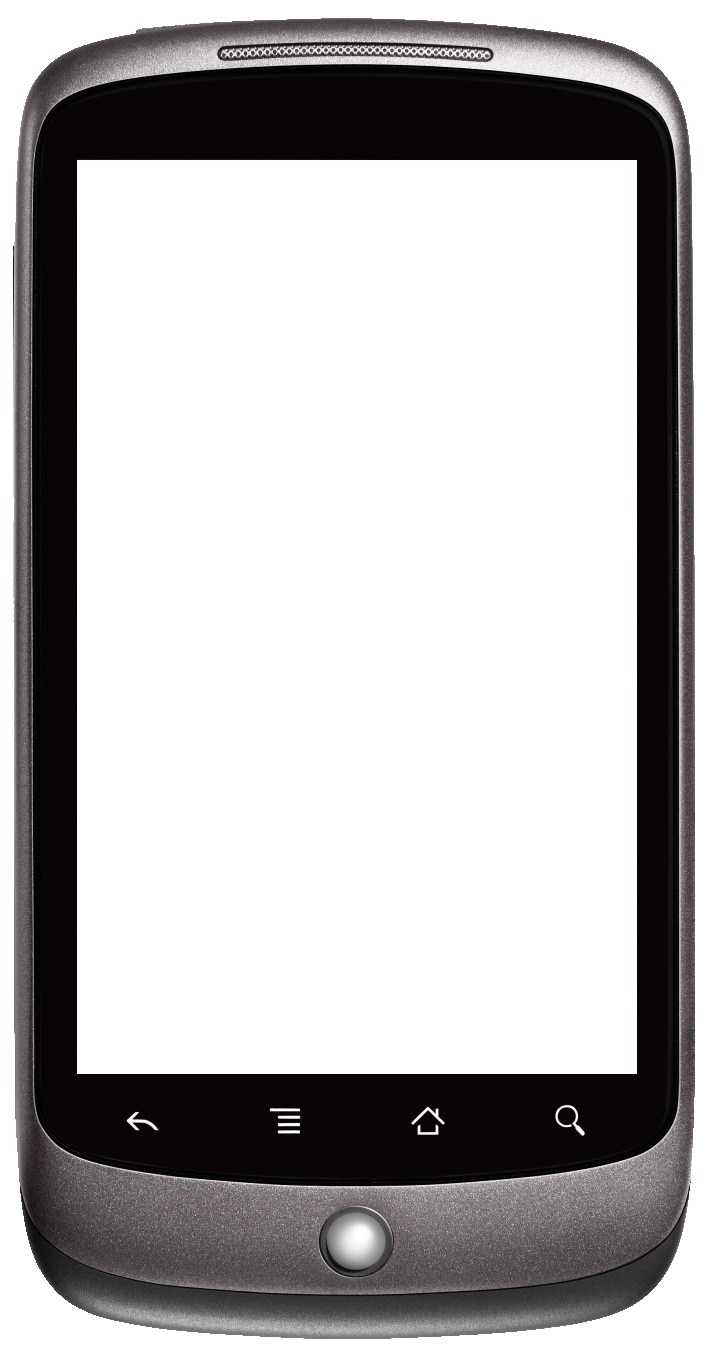 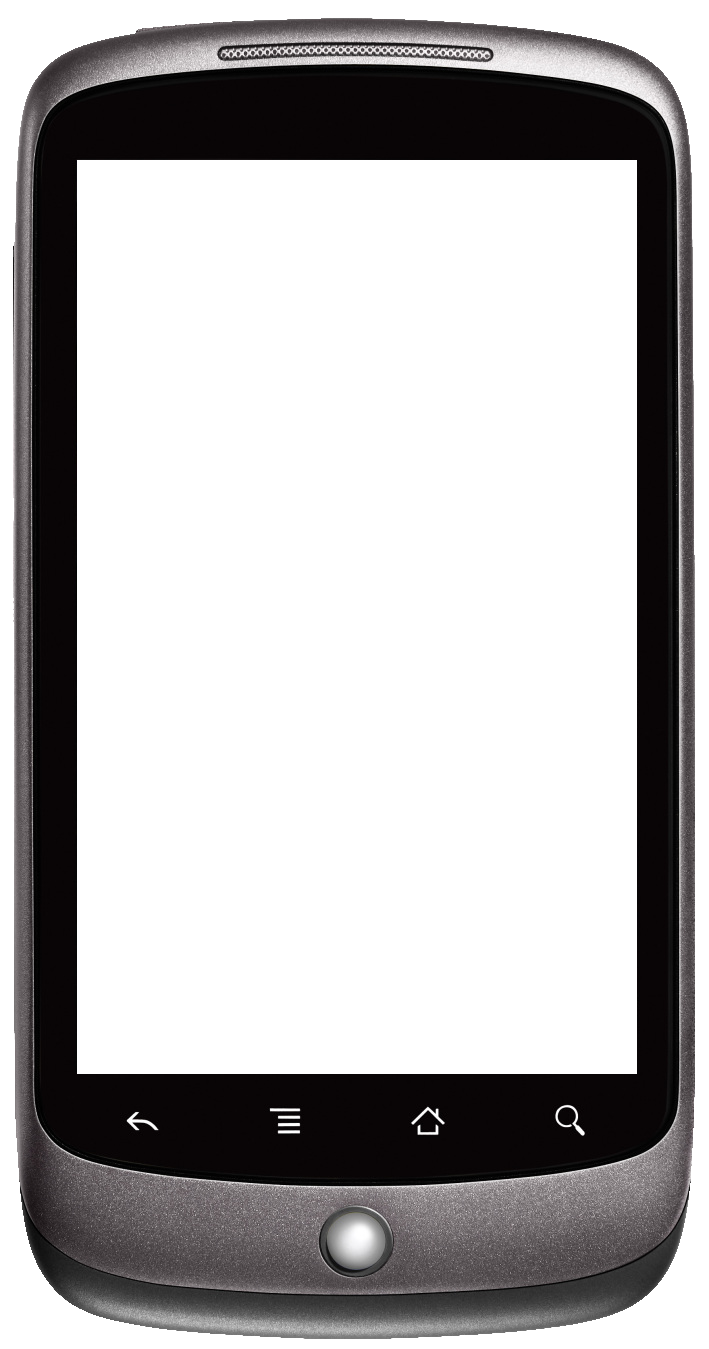 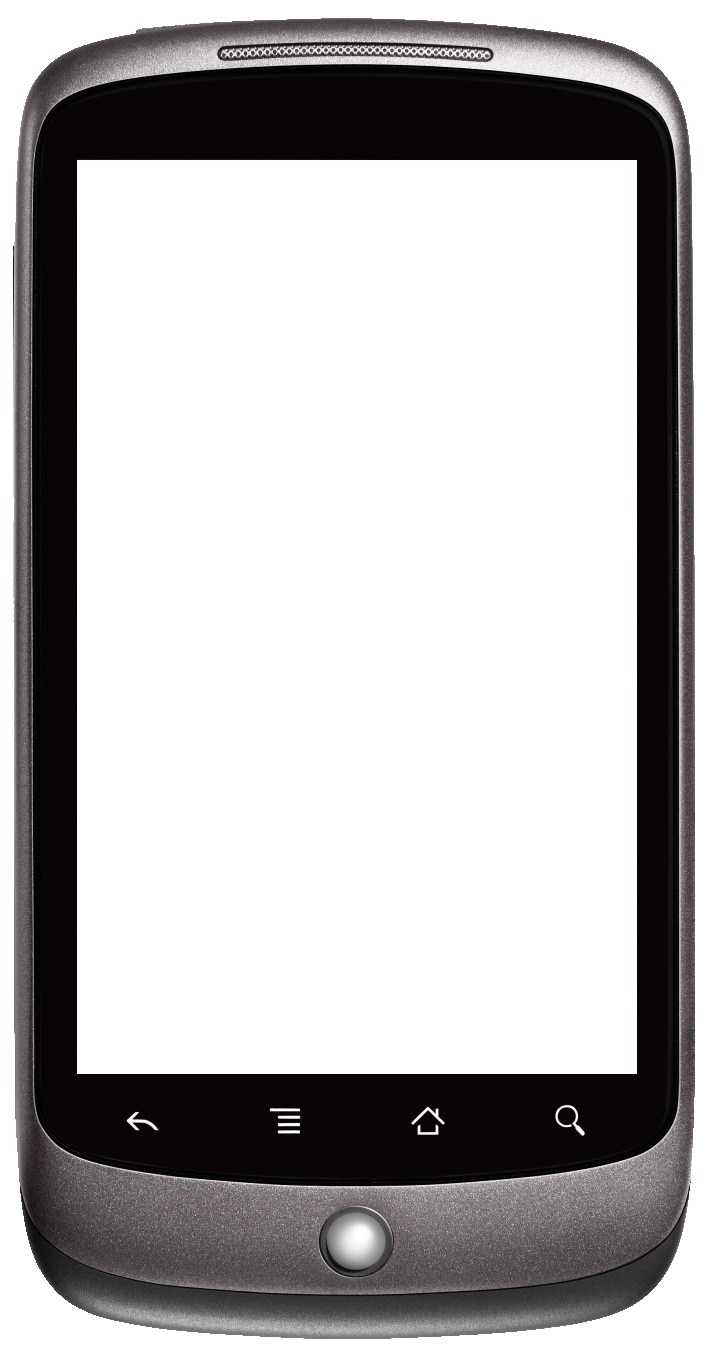 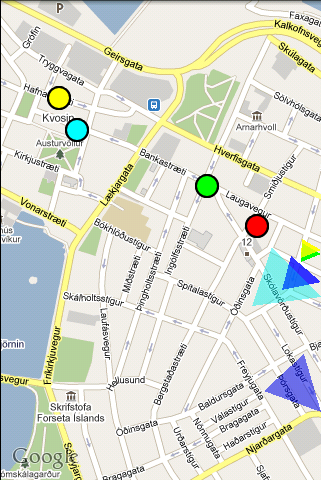 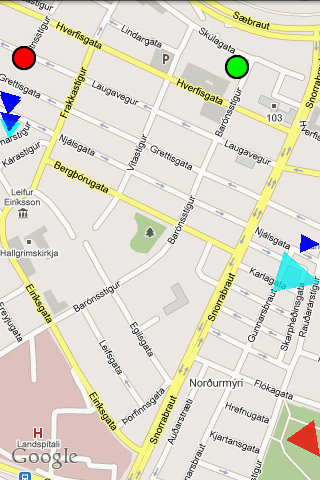 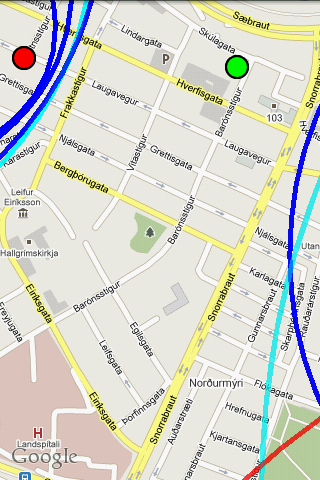 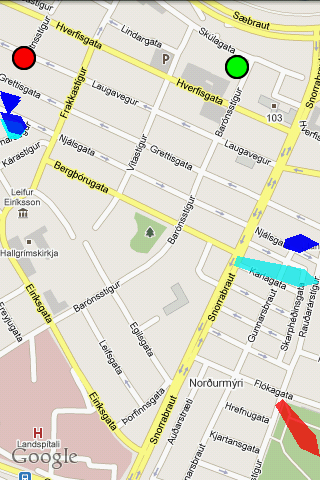 Previous work...
Compared Halo with arrows (Baudisch et al. 2003)
Lab study with 11.5 participants
Static map
Halo wins

Compared three different off-screen visualizations (Burigat et al. 2006)
Lab study with 17 participants
Static map
Arrows win
...but we only wanted to know which one is best
to adapt a visualization for handheld Augmented Reality

Our study should
have results that can be generalized beyond computer science students,
not only be applicable for controlled situations in a lab,
allow participants to dynamically interact with the map,
and not cost  much effort.
A mobile game as an Apparatus
Defined tasks

Easy to measure performance

Task repetition is common

People like to play
Poke the Rabbit
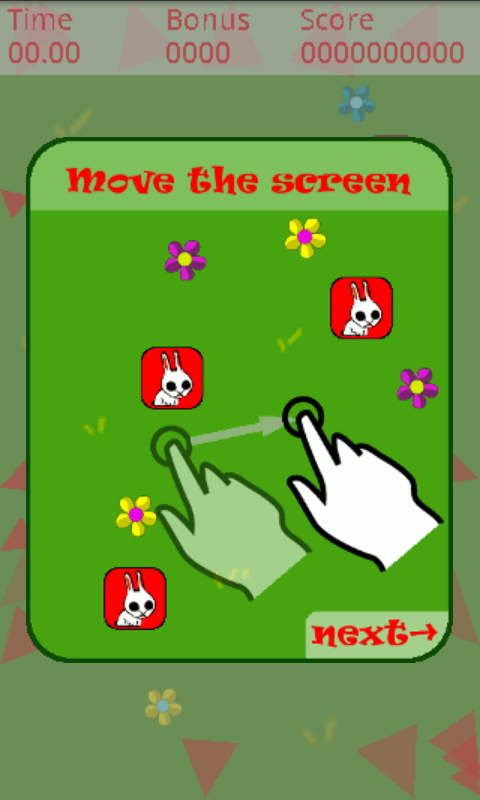 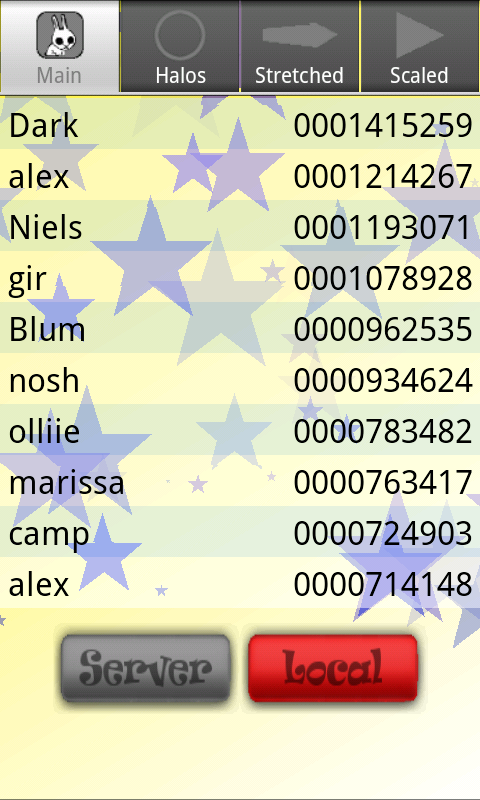 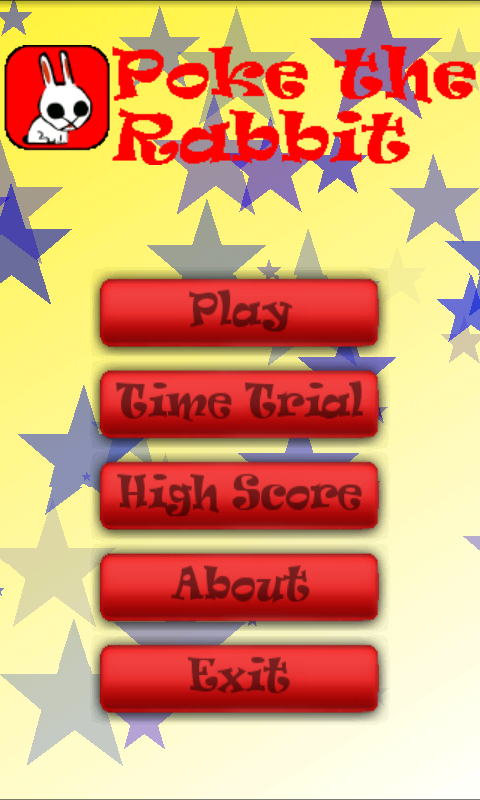 Three conditions
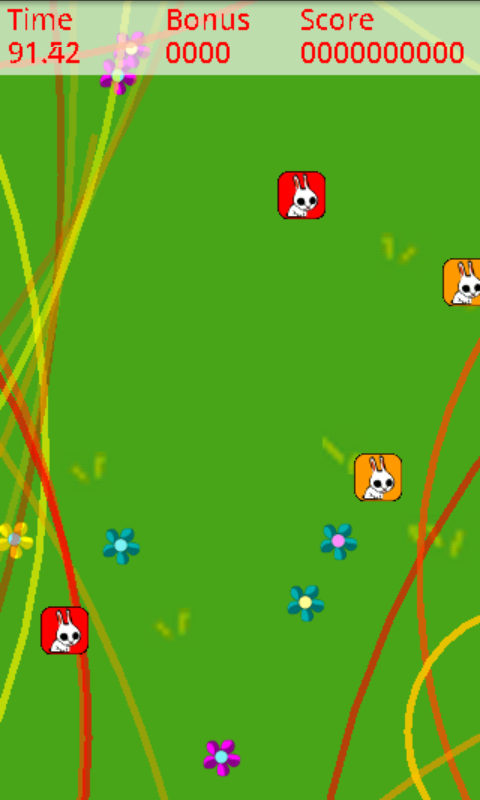 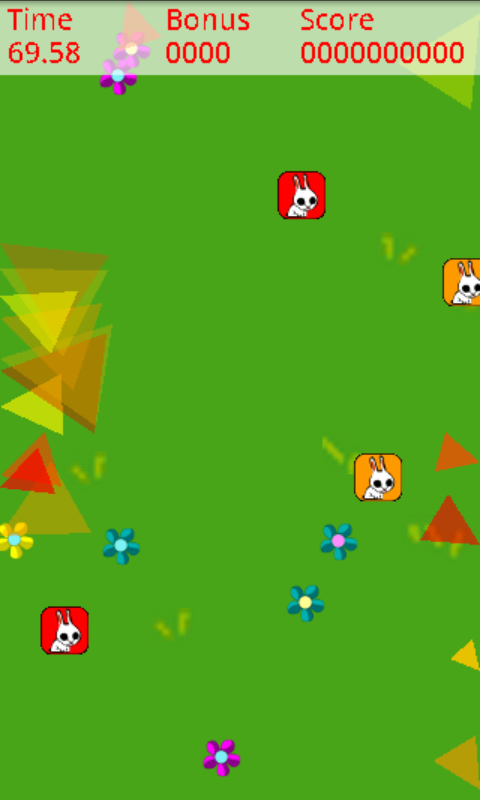 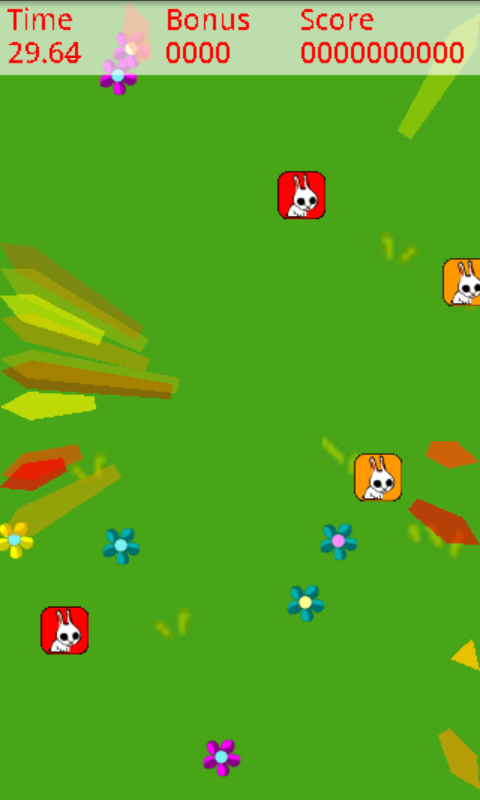 Published in the Android Market
5.5 month in the Android Market

5,708 installs

Feedback from 5,103 devices
Results: It depends
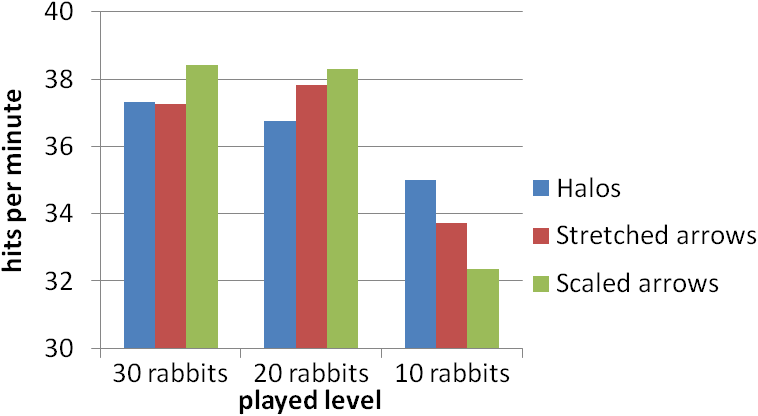 Learning effects?
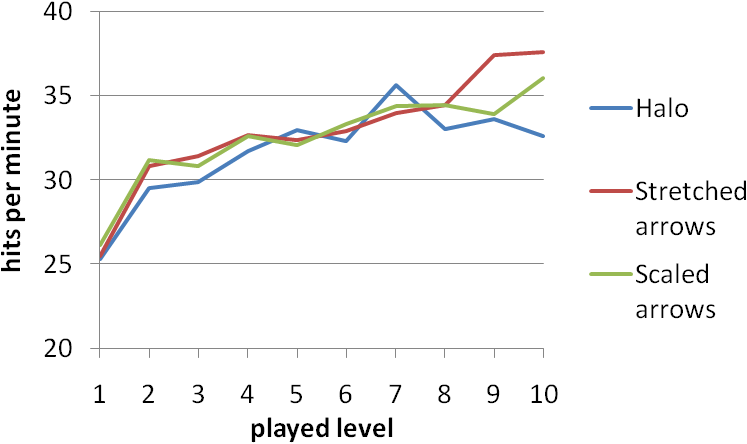 Qualitative feedback
Realy stupid
hope
Stupid waste of time!!!
cailan
FC the rabbit.... uninstalled
Godimus Prime
Its ok
erika
Stupid and offincive
to my pet rabbit bayleigh
Logan
Stupid waste of time.
lance
boring and dumb.
Beba
What the hell is this??
Luci
1 word...... dumb!
josue
5 stars if there is a way to turn the music off.
Doesnt go to well with slipknot
Allen
Boo!
Cullen Girl
English speaking guys from the US
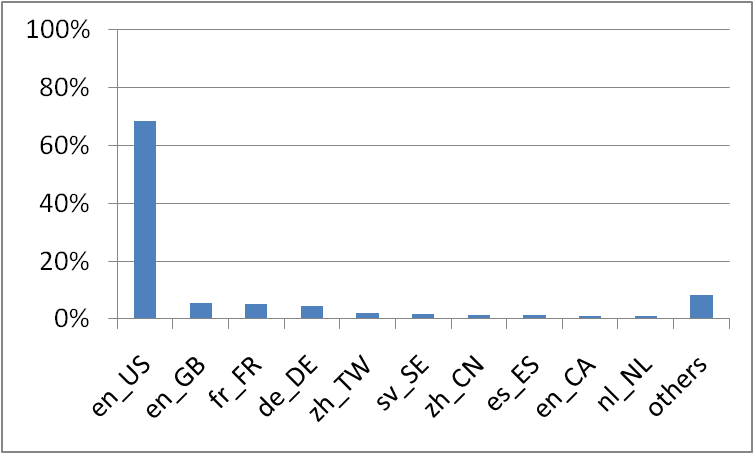 Acquiring participant
How to ask people
if they want to participate?

We didn‘t….
Conclusion
Games in App Stores can be used to upscale HCI experiments

Collect results before people realize that it sucks

Not necessary that people love it

Large numbers don’t overcome design flaws

Users don’t reflect the global population
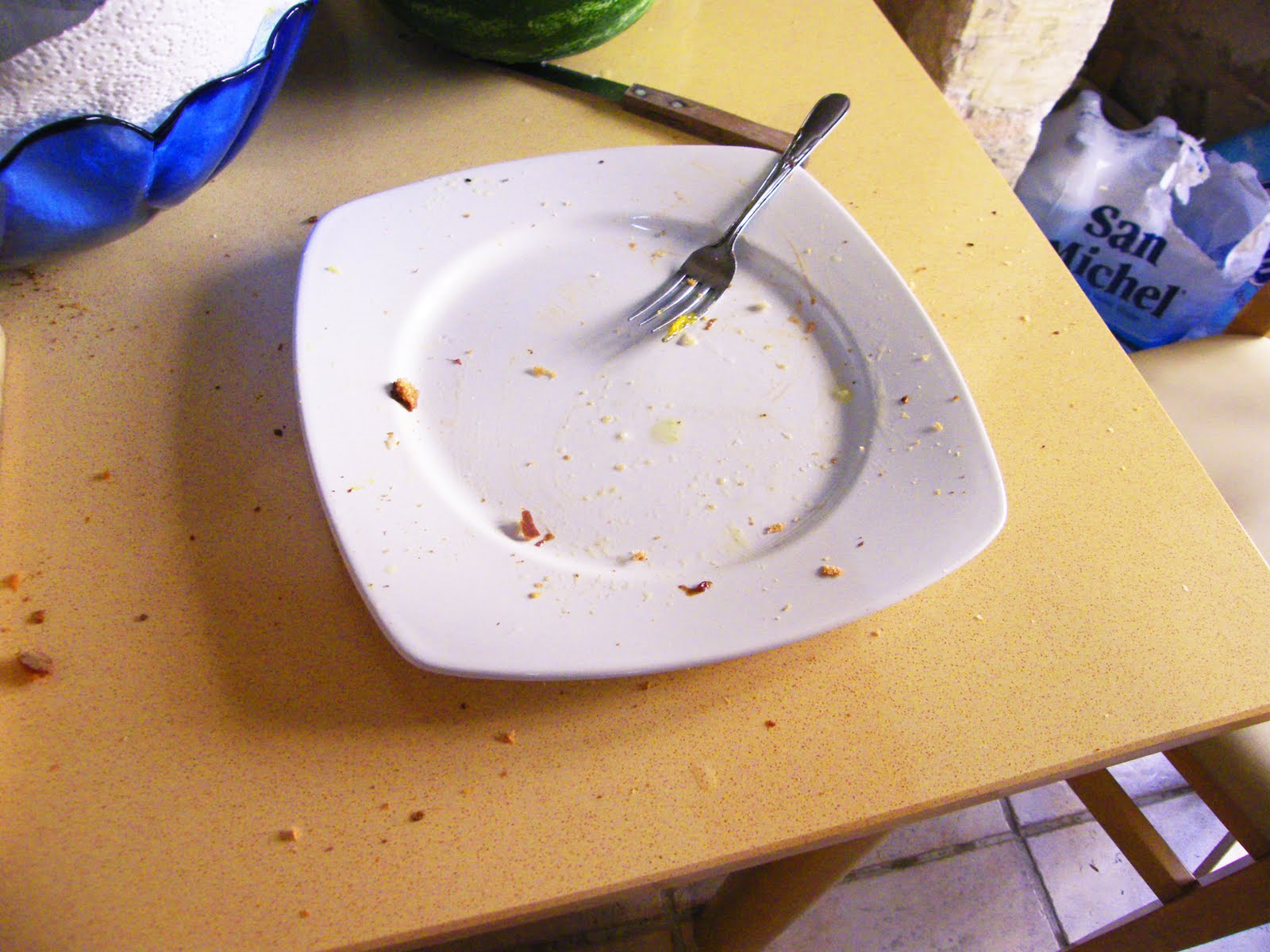